Hepatopancreatobiliary
Tom Drake and Fran Young
The Bilirubin Cycle
Liver Function Tests
[Speaker Notes: -Pre
-Hep
-Post]
Hepatotoxicity
ALP- Cholestasis

ALT-Hepatocyte damage

yGT-Cholestasis
Synthetic Liver Function
Albumin

PT- Prolonged in almost all liver problems- Cholestasis to do with Vit K

INR

Protein/Globulin
Clinical Examination
Clinical Examination
Gynaecomastia
Spider Naevi
Palmar erythema
Caput medusae
Bleeding
Jaundice
Bruising
Encephalopathy
Murmurs (Cruveilhier-Baumgarten)
Ascites
[Speaker Notes: Transudate, Exudate
Up to 35L of 
Portal HTN]
Jaundice
Pre-Hepatic Causes
Haemolysis

Genetic

Symptoms?
Hepatic Causes
Hepatitis

Drug Toxicity

Liver disease (Cirrhosis, NAFLD)

Infections

Symptoms?
[Speaker Notes: Conjugated itchy!!!]
Post-Hepatic Causes
Any obstruction of the biliary tree

Causes

Symptoms?
Liver
Hepatitis

Cirrhosis

Malignancy
Hepatitis
Viral

Autoimmune 

Drug-induced

NAFLD

Ischaemic
Viral Hepatitis
A, B, C, D, E

B and D

High-risk group

Investigation
Viral Hepatitis
A, B, C, D, E

B and D

High-risk groups

Investigation
Viral Hepatitis
Acute phaseNausea, vomiting, appetite, jaundiceHep  C

Chronic phase

Outcomes-50% of Hepatocellular Carcinoma-Liver failure
Alcoholic Hepatitis and NAFLD
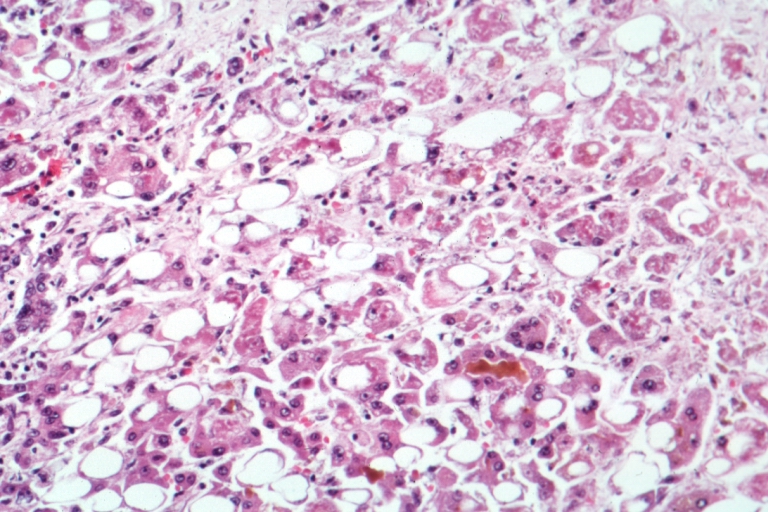 [Speaker Notes: Mallory bodies and steatosis]
Cirrhosis
Replacement of liver tissue by fibrosis and regenerative nodules

End stage liver disease

Irreversible loss of liver function

Decompensated Cirrhosis
[Speaker Notes: Mallory bodies]
Biliary Tree
Cholecystitis

Ascending Cholangitis

Primary Biliary Sclerosis
Acute Pancreatitis
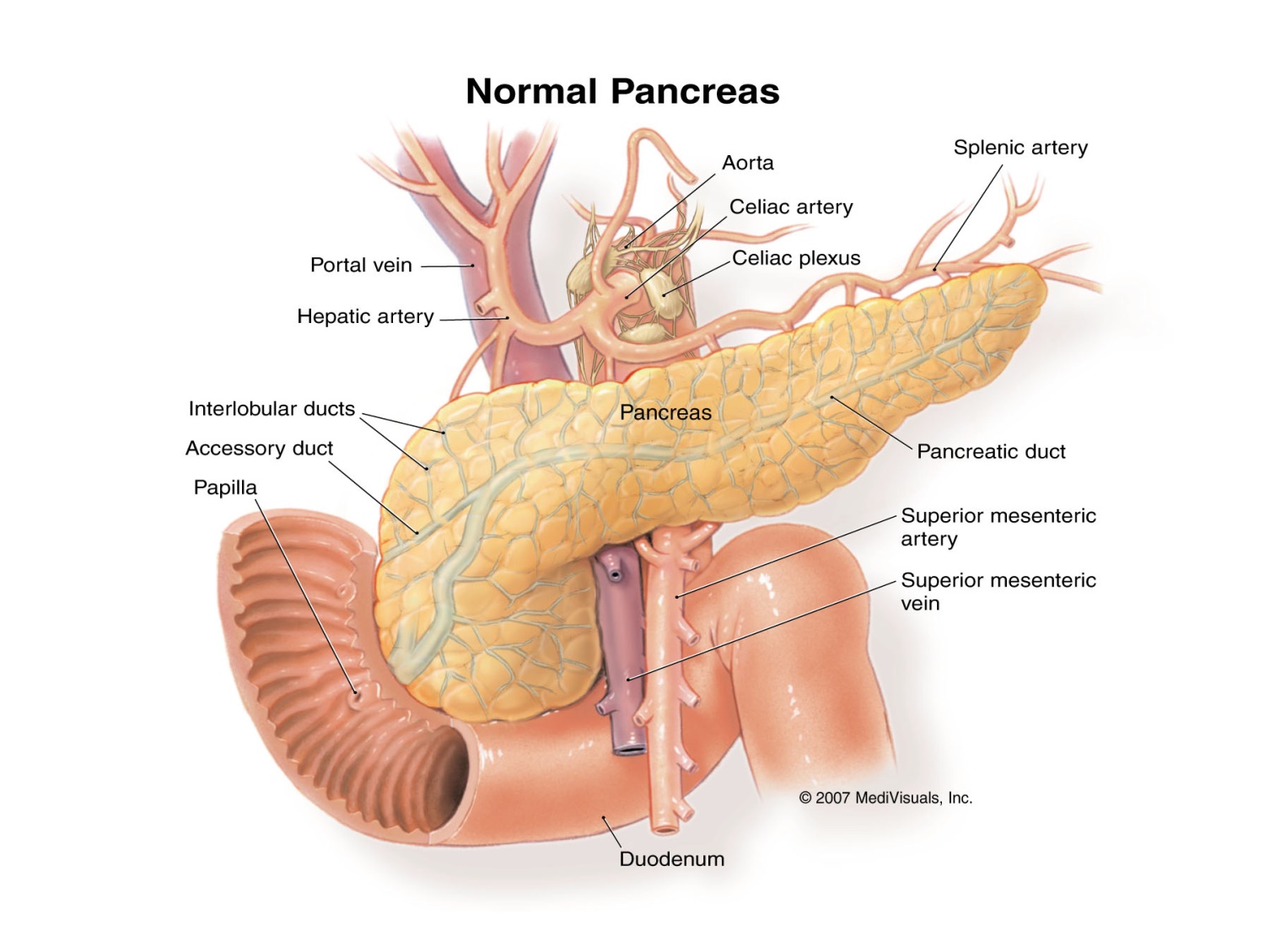 Causes

Investigation

Glasgow and VAPOR

Treatment-Fluids-Pain Relief-?Antibiotics
[Speaker Notes: Lipase, cultures, MRCP, CT]
Acute Pancreatitis
Causes

Investigation

Glasgow and VAPOR

Treatment-Fluids-Pain Relief-?Antibiotics
[Speaker Notes: Lipase, cultures, MRCP, CT]
Acute Pancreatitis
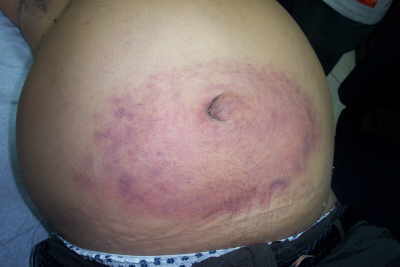 [Speaker Notes: Lipase, cultures, MRCP, CT]
Acute Pancreatitis
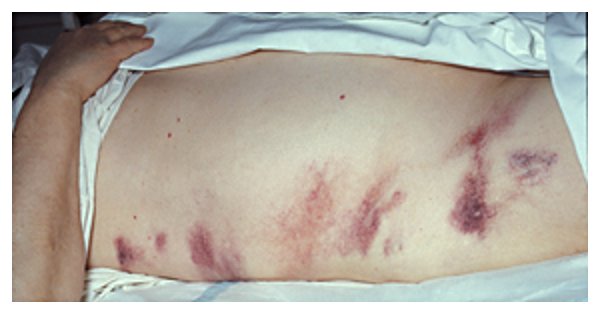 [Speaker Notes: Lipase, cultures, MRCP, CT]
Chronic Pancreatitis
Causes

Investigation

Treatment

Pancreatic insufficiency
[Speaker Notes: Similar causes as to acute
Gold standard investigation is serum secretin test]
Cholecystitis
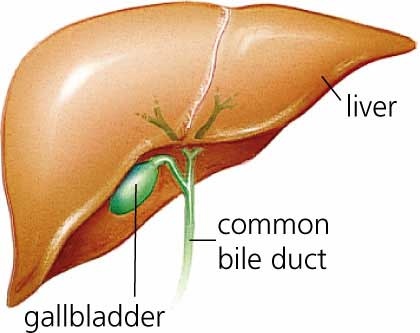 Cholecystitis
Symptoms

Causes

Examination

Investigation
[Speaker Notes: Caused by gallstone, infection, cholangitis]
Choledocholithiasis /Cholecystitis
What is says on the tin.

ERCP/MRCP

“Hot” Lap-chole

Fluids and antibiotics
[Speaker Notes: Ursodeoxy, ERCP, Shockwave]
Ascending Cholangitis
Causes

Symptoms- Charcot’s Triad

Investigation 

Treatment
[Speaker Notes: EMERGENCY- Resus and antibiotics
Cholecystectomy/obstruction…Fever RUQpain and jaundice

Raise across all and elevated bili]
Pancreatic Cancer
Bad.

Risk Factors

Causes

Types
Pancreatic Cancer
Symptoms

Signs

Investigation

Treatment

Prognosis
[Speaker Notes: -]
Questions